Introductory course for first year students
Palacký University Information System PORTALwww.portal.upol.cz
Access your study records
Check your schedule
Register for examinations
Register for a study group
Register for elective and optional subjects
Introductory course for first year students 2016
Palacký University Information System PORTAL
To access PORTAL, you need your login
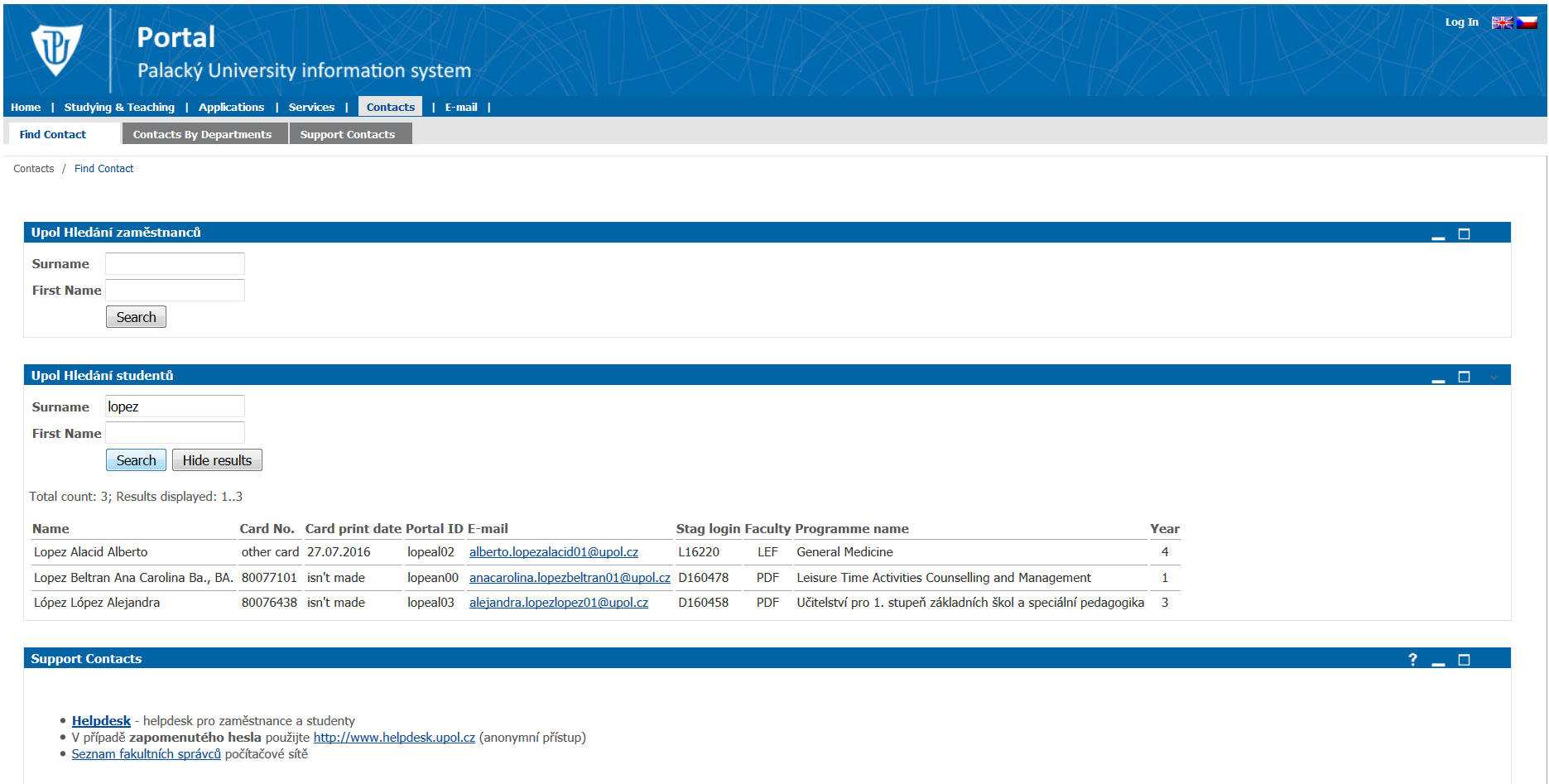 Introductory course for first year students 2016
Palacký University Information System PORTAL
To access PORTAL, you need your password

So called „Birth Certificate Number“ assigned for registration

Found in your credit book, below your photograph
Introductory course for first year students 2016
Palacký University Information System PORTAL
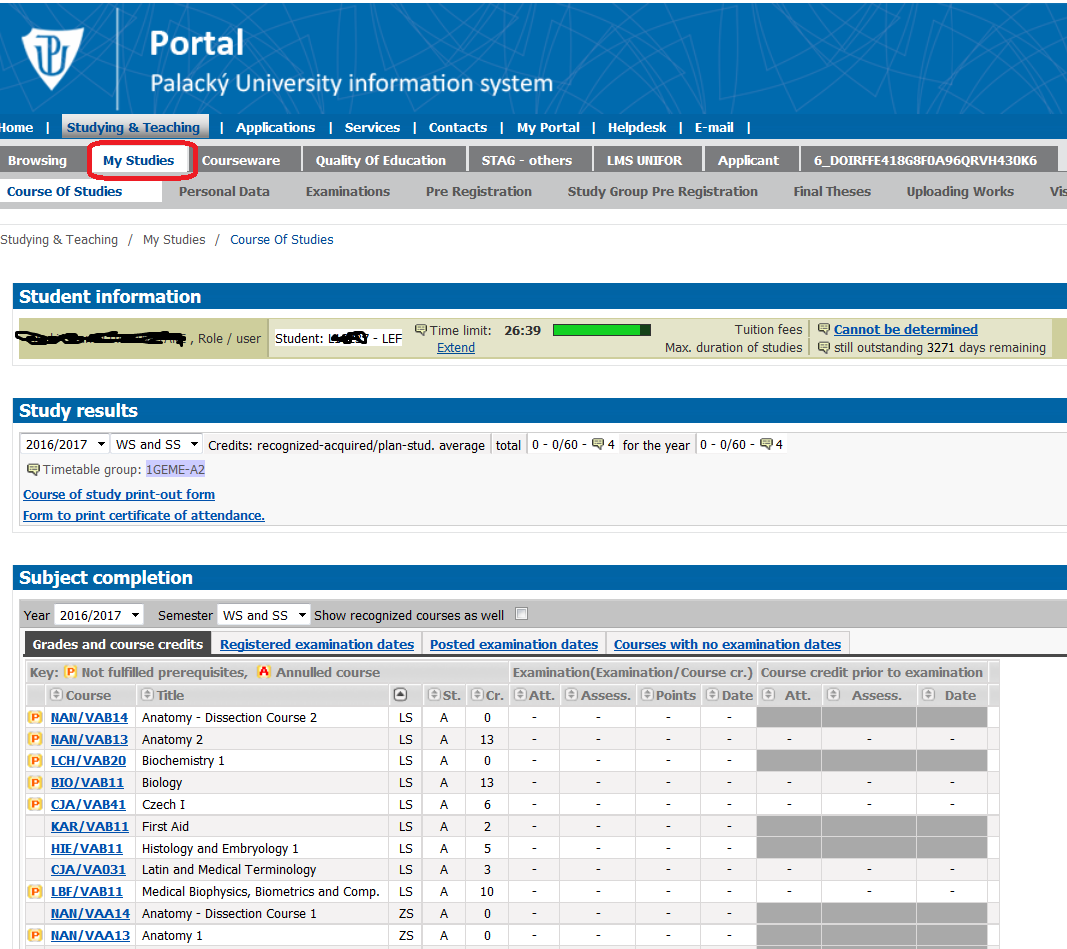 See all your courses and their results
Introductory course for first year students 2016
Palacký University Information System PORTAL
See your schedule
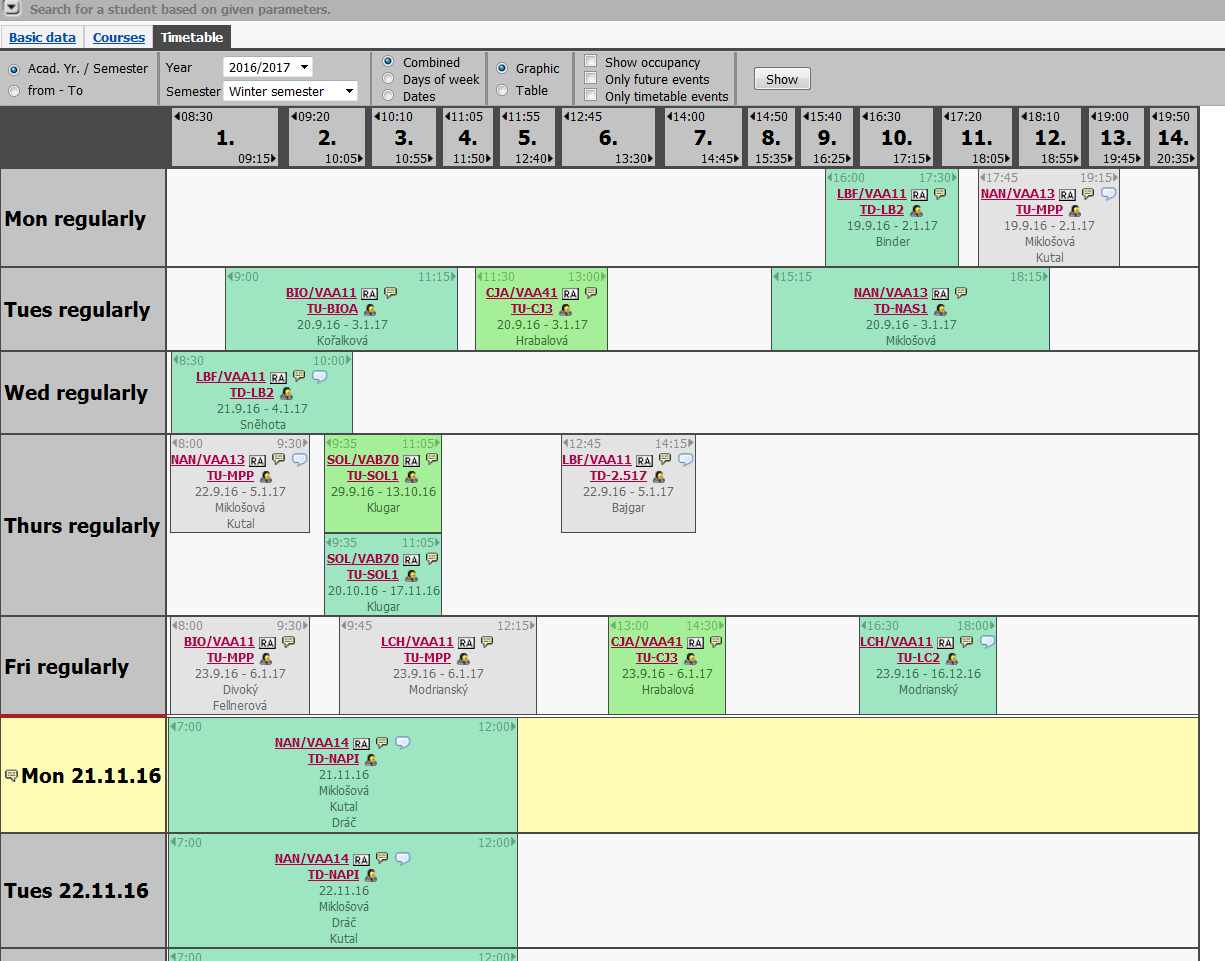 Introductory course for first year students 2016
Palacký University Information System PORTAL
Register for exams
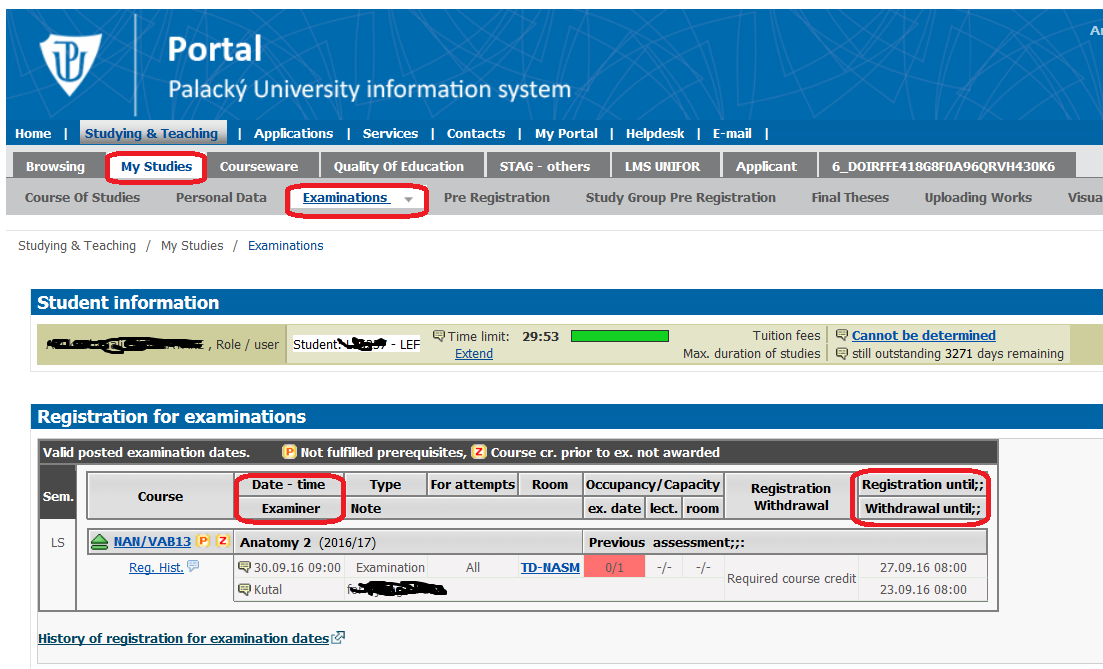 Introductory course for first year students 2016
CourseWare www.courseware.upol.cz
Information about individual subjects
Course requirements, lectures, study materials…..
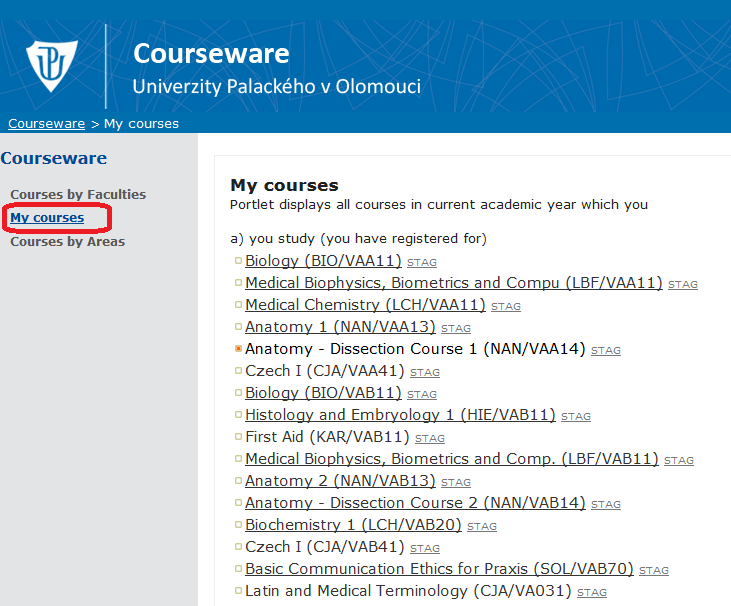 Introductory course for first year students 2016
The course of studies
FIRST YEAR
Must be registered for all obligatory subjects

Must complete ALL obligatory subjects by the end of your first year. 

Failure to comply = reason for termination of studies
Introductory course for first year students 2016
The course of studies
Winter Semester examination period
in the academic year 2016/2017

January 09 to February 10
Introductory course for first year students 2016
The course of studies
Summer semester examination period
in the academic year 2016/2017

May 29 to June 30
Introductory course for first year students 2016
The course of studies
ALL SUBJECTS 
from this academic year 2016/2017

MUST BE completed by 
September 04, 2017
Introductory course for first year students 2016
The course of studies
Attendance of practical classes is                          OBLIGATORY!!!
Maximum one third of classes                                                           can be missed if properly excused from.

Relevance of your excuse considered                                               by the responsible teacher. 

If your excuse not accepted, you have the right to ask a head of the respective department to review your case.
Missed classes HAVE TO BE SUBSTITUTED!
Introductory course for first year students 2016
The course of studies
CREDIT SYSTEM

credits acquired for completion of subjects
OBLIGATORY SUBJECTS – 60 credits in your first year 
ELECTIVE SUBJECTS –  General Medicine - 7 credits throughout your studies–  Dentistry - 1 credit throughout your studies
OPTIONAL SUBJECTS – 5 credits throughout your studies (General Medicine only)
Introductory course for first year students 2016
The course of studies
A subject can be registered twice = carried forward to a higher year (not in the first year!)

System of prerequisites – may prevent you from registering certain subjects (from 2nd year onwards)= some subjects can only be registered upon registration ("soft prerequisite ") or completion (" hard prerequisites ") of other subjects

Must acquire a minimum of 80 credits over two years!
Introductory course for first year students 2016
Registration for Examination Dates
For all examination dates, register through Portal.
Withdrawal from an                                                          examination date                                                                  you registered for                                                                  not later than seven days                                              before an examination date.
Introductory course for first year students 2016
Examinations and Retakes
Registration for an exam only once you have acquired „credit“
In the event of no-show without  a reasons of a serious nature given to the examiner within two days of the examination date

 your examination is considered as 
FAILED
Introductory course for first year students 2016
Examinations and Retakes
You have THREE attempts to pass an exam 
If you fail for the first time:                                                  first retake

If you fail for the second time:                                                  second retake                                                                     always a board examination,                                            board appointed by the head of the responsible department.
Introductory course for first year students 2016
Examinations and Retakes
Keep it formal! 
Smart dress code is recommended when appearing for an examination
Introductory course for first year students 2016
Recognition of subjects
Reviewed by respective departments

Submit
Application for recognition
Original transcript of records
Contents of a respective subject

Only subjects completed less than three years ago can be recognised
DEADLINE: September 23
Introductory course for first year students 2016
Study and Examination Code of Palacký University
The Study and Examination Code 
    used at Palacký University Olomouc is available in the “White Book”                                        (school catalogue) at the following webpage                                           


	http://www.lf.upol.cz/en/groups/studying/master-degree-programmes/general-medicine/school-catalogue-white-book/
Introductory course for first year students 2016
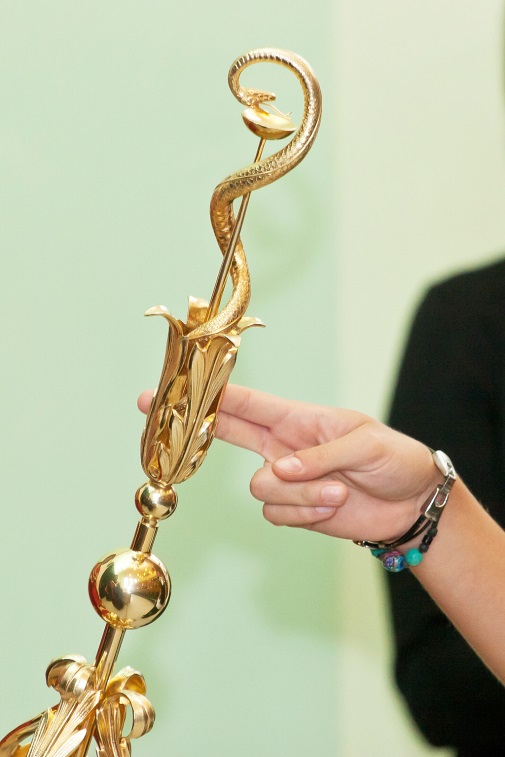 Matriculation ceremony
Wednesday
September 21
Big Lecture Hall
starts at 9:30 am

Meet us at 9:00 am in the Right lecture hall
Introductory course for first year students 2016
FB group: Faculty of Medicine and Dentistry UP
/
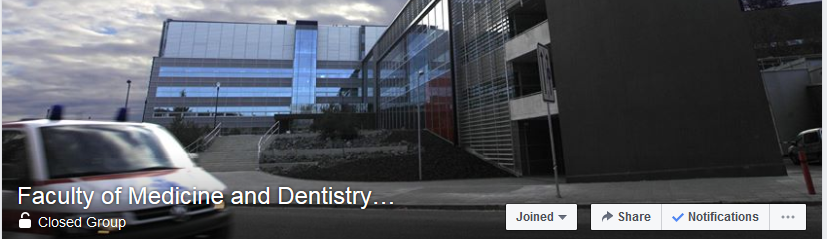 Introductory course for first year students 2016
Academic Sport Centre
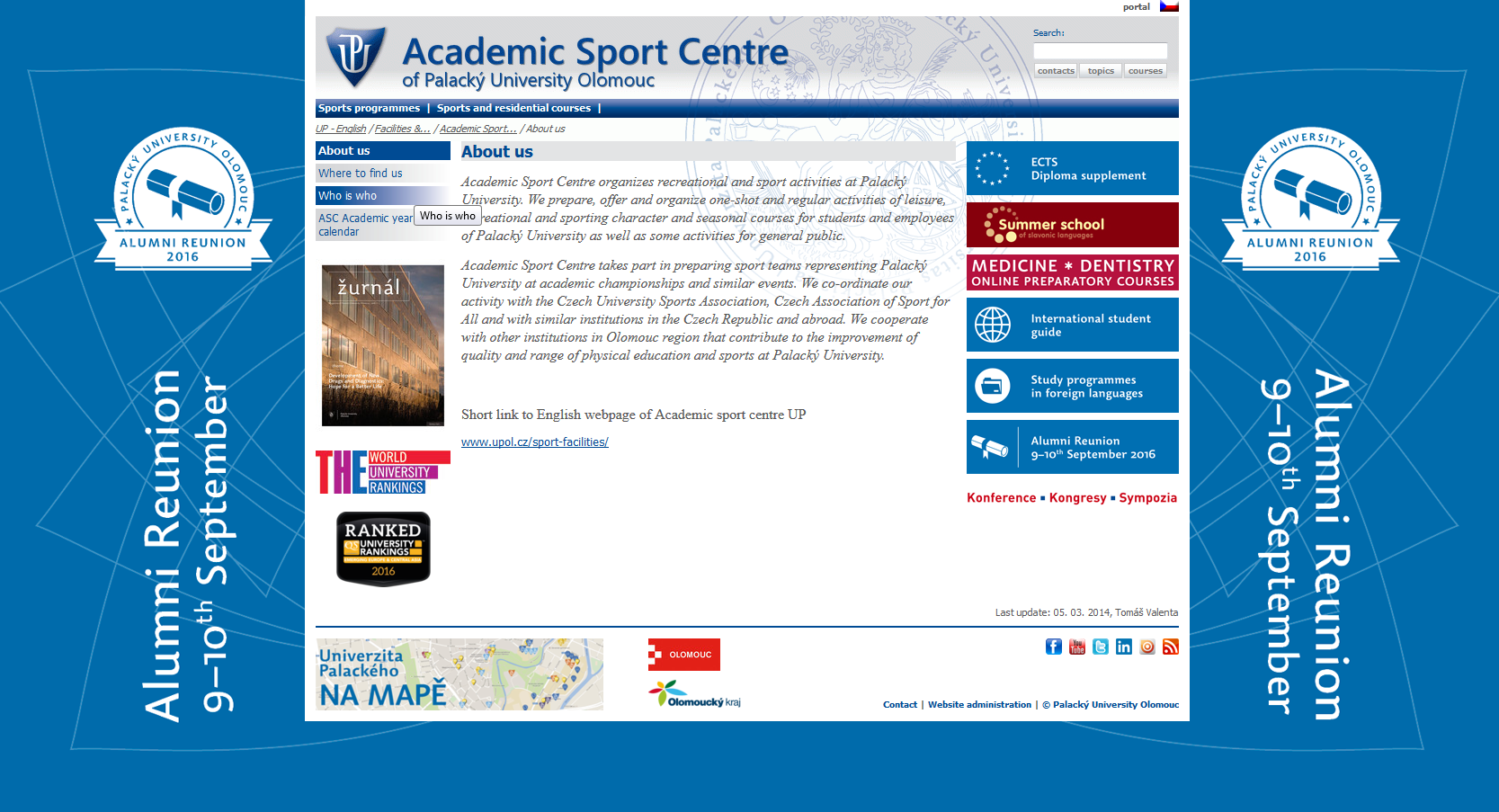 Introductory course for first year students 2016
Effective communication
Try to find the information you need on the website first
Use your faculty email address
Keep it brief
 Do not forget to sign your email with your full name!
Introductory course for first year students 2016
Health Check
Will be scheduled within the next few weeks 
Blood tests
Chest X-ray
Hep B vaccination
Introductory course for first year students 2016
Change in personal data
Change of 
Address
E-mail address
Phone numbers

INFORM THE REGISTRARS
Introductory course for first year students 2016
THANK YOU
for
 YOUR ATTENTION
Introductory course for first year students 2016